REGIONAL POLICY DIALOGUE 

DISASTER NETWORK




Walter Arensberg
Thursday, November 15
1
[Speaker Notes: Welcome
Objective of briefing: 
1. Present a conceptual background on disaster risk management and finance, including a brief description of the various mechanisms available for risk transfer and finance
2.   Report on the various IDB activities in the field of natural disaster management, which are being implemented as part of the Action Plan to reduce the impact of disasters.]
WHY WAS A DISASTER NETWORK CREATED?
WHAT IS DISASTER MANAGEMENT?
WHY HAS SUCH A HETEROGENOUS GROUP BEEN INVITED?
WHAT WILL THE FOCUS OF THE FIRST MEETING BE?
WHAT IS EXPECTED FROM THE NETWORK MEMBERS?
2
[Speaker Notes: We want Directors to have a framework in which to place various operations, which come past the Board
We would like guidance from the Board on where our comparative advantage is and where we should focus next…

But first, a background to the IDB’s role in disaster management.]
WHY WAS A DISASTER NETWORK CREATED?
BECAUSE OF CATASTROPHIC IMPACT OF DISASTERS IN THE REGION

TO PROMOTE COMPREHENSIVE MANAGEMENT OF DISASTER RISK

BECAUSE DISASTERS CONSTITUTE AN UNRESOLVED DEVELOPMENTAL PROBLEM
3
[Speaker Notes: Slide of responses
This after-the-fact approach to address disasters is unsustainable and will not reduce their toll in the region.  This experience has prompted the Bank to refocus its efforts to an ex-ante approach: to help countries ensure sustained investments in disaster prevention and building risk management capacity in order to reduce vulnerability over the long run]
Catastrophic impact of Disasters in the region
Human Cost: 45,000 dead in the 1990s and 40 million affected
Financial Cost: Over $20 billion in direct and indirect damages in the 1990s
Macroeconomic cost: Fiscal deficit, balance of trade deficit, reduction in GDP
Social Cost: Increased poverty and destroyed communities
Psychological Cost: Hard to measure
4
[Speaker Notes: Regional impact (see slides) has grave developmental consequences]
WHAT IS DISASTER RISK MANAGEMENT
UNDERSTANDING RISK: OVERALL ANALYSIS OF RISK AND WHO BEARS IT (VULNERABILTY ASSESSMENTS, HAZARD ASSESSMENTS, RISK ANALYSIS)

REDUCING RISK: INTEGRATING RISK ANALYSIS INTO DEVELOPMENT PLANNING (PREVENTION AND MITIGATION)

TRANSFERRING RISK: COPING WITH REMAINING CATASTROPHIC RISK (FINANCIAL PROTECTION THROUGH INSURANCE, CONTIGENT CREDIT, ETC)
5
[Speaker Notes: This gives outline of forthcoming presentations:
Omar Dario
Freemen
Andersen]
CONCEPT OF RISK
VULNERABILITY
(predisposition of exposed elements to be negatively affected)
HAZARD
(probability that an event will strike a given place e.g. an earthquake)
RISK
(possibility of a disaster in given place and time)
6
WHY HAS SUCH A HETEROGENOUS GROUP BEEN INVITED?
Reflects the multi-sectoral and multi-institutional  nature of disaster management
A preparatory group for the disaster Network recommended that the IDB  involve different participants in the discussion   
Regional meetings and exchanges on the theme of natural disasters typically attract “experts” already convinced of the importance of this theme
It is important to involve members who have a mandate for prevention, mitigation, finance, and national planning
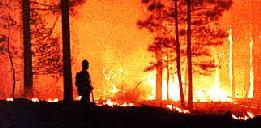 7
[Speaker Notes: Slide of responses
This after-the-fact approach to address disasters is unsustainable and will not reduce their toll in the region.  This experience has prompted the Bank to refocus its efforts to an ex-ante approach: to help countries ensure sustained investments in disaster prevention and building risk management capacity in order to reduce vulnerability over the long run]
WHAT WILL THE FOCUS OF THE FIRST MEETING BE?
NATIONAL SYSTEMS AND INSTITUTIONAL MECHANISM FOR DISASTER MANAGEMENT
National plan or strategy for disaster risk management
National plan or strategy for emergency management
Financial and political sustainability of the system
Policy formulation
Relevant legislation
Widespread participation in the systems
8
[Speaker Notes: Slide of responses
This after-the-fact approach to address disasters is unsustainable and will not reduce their toll in the region.  This experience has prompted the Bank to refocus its efforts to an ex-ante approach: to help countries ensure sustained investments in disaster prevention and building risk management capacity in order to reduce vulnerability over the long run]
WHAT IS EXPECTED FROM THE NETWORK MEMBERS?
Determine organization of next meeting: elect a president 
Determine the agenda of subsequent meetings
Agree on background studies to be commissioned by IDB
Engage in frank and open discussion of issues related to disaster management
Provide feedback to improve future meetings
9
[Speaker Notes: Slide of responses
This after-the-fact approach to address disasters is unsustainable and will not reduce their toll in the region.  This experience has prompted the Bank to refocus its efforts to an ex-ante approach: to help countries ensure sustained investments in disaster prevention and building risk management capacity in order to reduce vulnerability over the long run]